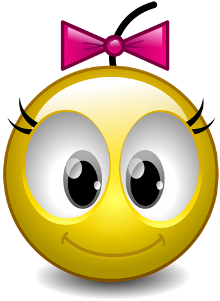 Домашнее задание.
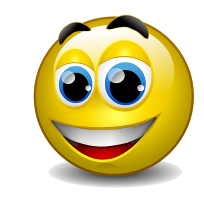 К С.Р. по темам №1-6
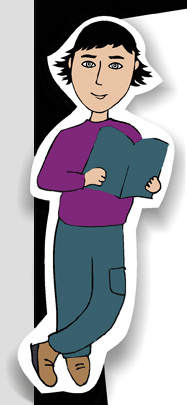 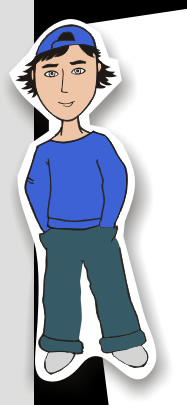 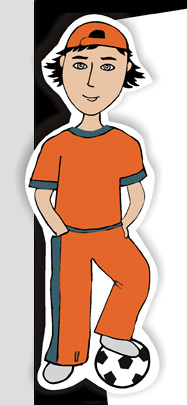 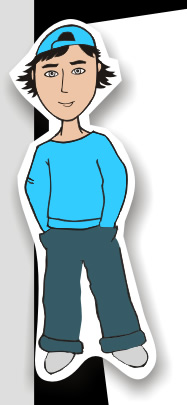 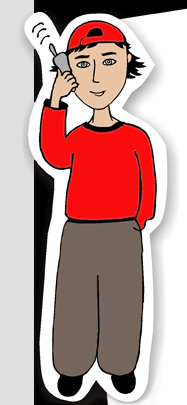 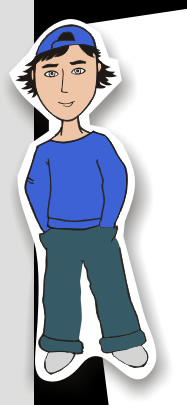 Физика 7
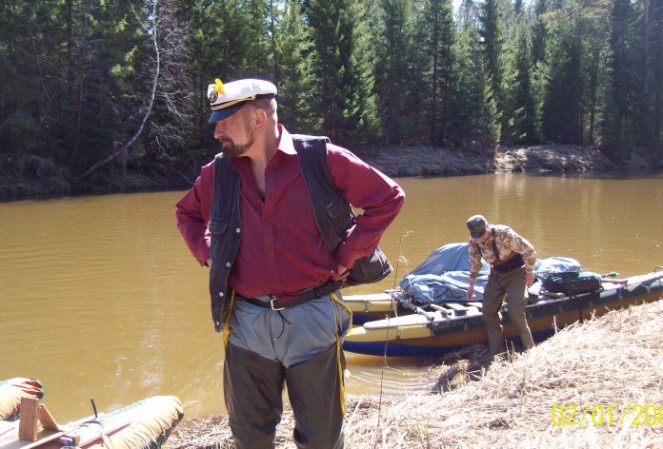 К СР №1
Строение вещества
движение
Плотность
Физика от физика, стр. 9
1-1.  Мотоциклист за первые 5 минут проехал 3 км, за последующие 8 минут – 9,6 км. Определить среднюю скорость за все время движения.
s1=40км
v1=10км/ч
S1+  S2
s1
v1
s2
v2
Найду второй путь s2
vср=
v2=30км/ч
t1 + t2
t2=0,5ч
S2 =v2t2=30км/ч0,5ч=15км
vср -?
2. Найду  время движения на первом участке
t1=S1/v1=40км/10км/ч=4ч
40км +15км
55км
vср=
=
≈
12,2км/ч
4,5ч
4ч + 0,5ч
≈3,4м/с
Ответ: средняя скорость на всем пути составляет
 около 12,2км/ч.
Стр.9
з.3 Автобус прошел первые 40 км со средней скоростью10 км/ч, а следующие 0,5 ч он двигался со средней скоростью  30км/ч. Определите среднюю скорость на всем пути.
s1=40км
v1=10км/ч
S1+  S2
s1
v1
s2
v2
Найду второй путь s2
vср=
v2=30км/ч
t1 + t2
t2=0,5ч
S2 =v2t2=30км/ч0,5ч=15км
vср -?
2. Найду  время движения на первом участке
t1=S1/v1=40км/10км/ч=4ч
40км +15км
55км
vср=
=
≈
12,2км/ч
4,5ч
4ч + 0,5ч
≈3,4м/с
Ответ: средняя скорость на всем пути составляет
 около 12,2км/ч.
Стр.9
№2.В пустую мензурку массой 500 г налили 150 см3 жидкости. Масса мензурки с жидкостью
 650 г.  Определите, какую жидкость налили в мензурку (по её плотности).
1               2                 3
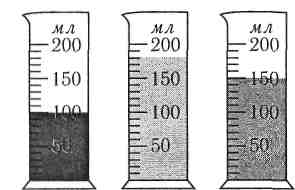 1. Найдём массу жидкости
mменз.=500г
mобщая-mменз.= mжидк.
mобщая=650г
mжидк = 650г-500г =150г
Vжидк. =150см3
2. Найдём плотность жидкости
 -?
m


150 г
=
=
V
150 см3
Ответ:  плотность жидкости 1 г/см3, видимо это вода.
18 окт//Стр.9
В№4№2.Медный шар имеет массу 5 кг,  а      объём 1,5 дм3.  Сплошной это шар или полый? (найти объём полости)
mмеди=5000г
1.Найдём объём вещества (меди).
меди=8,9г/см3
mм
Vм
Vм
5000г×см3
Vобщ. =1,5дм3 =
        =1500см3
=
м
=
8,9г
=562см3
Vполости. -?
2. Найдём  объём полости.
-
-
Vм
Vп
Vобщ
=
=
=
562см3
1500см3
=938см3
Ответ: объём полости   составляет 938 см3.
Стр.15
Плотность – это масса единицы объёма.
Она зависит от массы одной молекулы и расстояния между молекулами.
11. Найдите  массу  стального  цилиндра. Ответ запишите в граммах с точностью до целых.
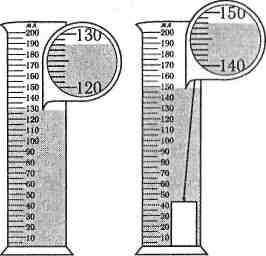 Плотности   в г/см3
Стекло      -  2,5
Свинец      - 11,3
Сталь         -  7,8
Кирпич       – 3,0
Алюминий – 2,7
m

×
V
m

=
V
ст×
Vст
mст =
1. Найдём объём стали.
20 см3
Vстали=148см3 -128см3 =
156г
20 см3 =
7,8 г/см3 ×
mстали=
З№4. Какой уровень займет вода в мензурке, если в нее опустить кусок стекла?
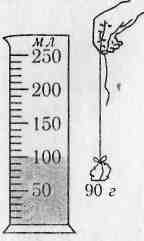 mстекла.=90г
1. Найдём объём стекла.
mст
Vнач. =100см3
Vстекла=
ст =2,5 г/см3
ст
Vстекла=
Vконечн-?.
=90г/
2,5 г/см3 =
36см3
1. Найдём конечный объём воды в мензурке.
Vобщий= Vнач+Vст=
136см3
Vобщий=100см3+36см3 =
Плотности   в г/см3
Стекло      -  2,5
Свинец      - 11,3
Сталь         -  7,8
Кирпич       – 3,0
Алюминий – 2,7
Ответ: конечный объём воды в 
мензурке составит  136см3.
4. Вагон, двигаясь равномерно под уклон, проходит за 10 с. Скатившись с горки, он проходит до остановки ещё за 1,5 мин. Определить среднюю скорость за все время движения.
5.   Медный шар имеет массу   10кг, а объём 2 дм3. Сплошной это шар или полый?
6.   В пустую мензурку массой налили 75 см3 жидкости. Масса мензурки с жидкостью.  Определите, какую жидкость налили в мензурку (по её плотности).
7. Двигаясь по шоссе, велосипедист проехал 900м за 1 мин, а затем по плохой дороге 400м   со скоростью 10 м/с. Определить среднюю скорость велосипедиста на всем пути.
8. Ёмкость цистерны бензовоза  100м3. Сколько рейсов должен сделать бензовоз, чтобы перевести 40 т бензина?
9.  Внутри чугунной отливки во время литья образовались пустоты. Определить объём этих пустот, если объём всей отливки 4,2 дм3, а её масса 27 кг .
*Б.   Чтобы получить латунь, сплавили медь объёмом0,3 м3  и цинк объёмом0,5 м3 . Какой плотности была получена латунь? (Объём сплава равен сумме объёмов его составляющих)
№1,2,3 – «3»
№ 4,5,6 -  «4»
№7,8,9 – «5»
*  премиальная
стр. 24-30
Хочу хорошо решать задачи!!!
1. При первом чтении нарисовать эскиз.
2. При втором чтении записать краткое условие и перевести данные в одну систему (СИ)
3. Определиться с явлениями задачи и открыть соответствующий ОК и классные записи.
4. Выписать основную закономерность (формулу) и выразить неизвестное (математика).
Произвести рассечет (калькулятор) и проанализировать результат.
5.  Записать полный развёрнутый ответ, прочитав вопрос задачи.
1.  Бочка ёмкостью 0,2 м3вмещает 180 кг машинного масла. Какова плотность масла?
2.   Какова скорость транспортера, если за 5 с он перемещается на 10 м.
3.   Ёмкость бензобака автомобиля 30 л. Определите массу бензина, входящего в бензобак.
таблица плотностей (кг/м3)
цинк ……. 7100             Чугун……. 7000          Серная кислота…….   1800
спирт……..  800              бензин…… 710           нефть, керосин ………  800
медь……    8900              олово ….    7300          алюминий ……. ……. 2700
чугун …    7000               стекло…..   2500          свинец ….           ……11300
песок….    1500                 сосна ….    440             воздух  …    ….   ….   1,29
Плотность – это масса единицы объёма.
Она зависит от массы одной молекулы и расстояния между молекулами.
В№2З№6.В пустую мензурку массой 500 г налили 150 см3 жидкости. Масса мензурки с жидкостью
 650 г.  Определите, какую жидкость налили в мензурку (по её плотности).
1               2                 3
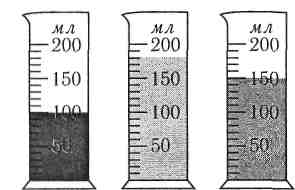 1. Найдём массу жидкости
mменз.=500г
mобщая-mменз.= mжидк.
mобщая=650г
m
mжидк = 650г-500г =150г

Vжидк. =150см3
=
V
2. Найдём плотность жидкости
 -?
m


150 г
=
=
V
150 см3
Ответ:  плотность жидкости 1 г/см3, видимо это вода.
Стр.23
9. Погреб-ледник имеет размеры 4610(м3). Сколько поездок нужно сделать двум трехтонным автомашинам,  чтобы заполнить этот ледник? Объёмная плотность льда 600 кг/м3.
Плотность – это масса единицы объёма.
Она зависит от массы одной молекулы и расстояния между молекулами.
*Б. Чтобы получить латунь, сплавили медь объёмом 0,2 м3 и цинк объёмом 0,04 м3. Какой плотности была получена латунь? (Объём сплава равен сумме объёмов его составляющих)
Vмеди =0,2м3
Cu
S1+  S2
m1+ m2
мVм+ ЦVц
8900 0,2+ 71000,04
Zn
лат=
лат=
vср=
 ср=
V1 + V2
t1 + t2
Vцинка =0,04м3
Vм + Vц
0,24
m
лат -?

=
V
Плотности   в г/см3
Медь      -  8,9
Свинец   - 11,3
Сталь     -  7,8
Цинк       – 7,1
8600 кг/м3
Ответ:средняя плотность данного сплава          г/см3
8,6
*Г. Кусок сплава из свинца и олова массой 664 г имеет плотность 8,3 г/см3. Определите массу свинца в сплаве. Принять объём сплава равным сумме объёмов его составных частей.
Физика 7
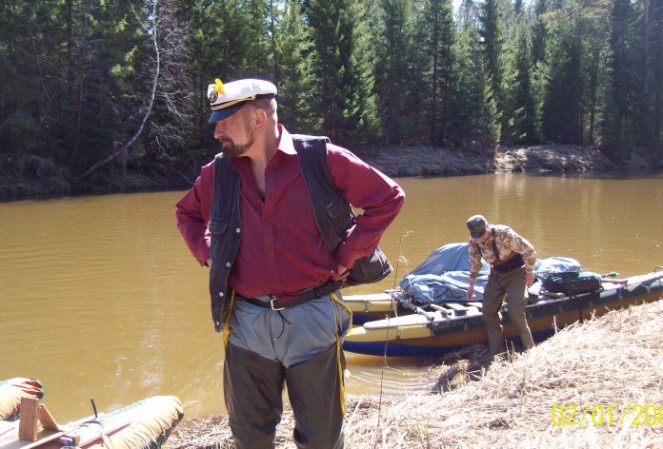 К СР №1
Строение вещества
скорость
Физика от физика
Быстроту движения х-зует скорость.
Ускорение укажет как быстро меняется скорость.
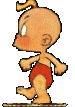  Равномерно
За   любые          t5  = t4  =    t3   =     t2  =   t1
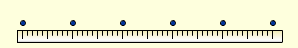 S5               =         S4              =          S3             =           S2         =           S1
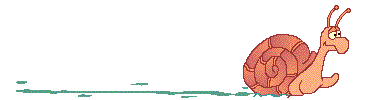 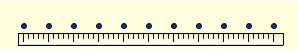 0000000000000
Как   быстро ?
путь в 1 ед. t = СКОРОСТЬ
v – вектор                                                                               
(величина + направление)
S
= v
t
v
2м/с
36 км
10м
S
=
S = v t 
= v
1 час
1 с
t
Быстроту движения х-зует скорость.
Ускорение укажет как быстро меняется скорость.
Как   быстро ?
путь в 1 ед. t = СКОРОСТЬ
За один час 36 км, а за два…
72км, а за 5…
S
= v
t
36 км
10м
S
S
=
S = v t 
= v
= t
1 час
1 с
v
t
Быстроту движения х-зует скорость.
Ускорение укажет как быстро меняется скорость.
4. Вагон, двигаясь равномерно под уклон, проходит 120 м за 10 с. Скатившись с горки, он проходит до остановки ещё 360 м за 1,5 мин. Определить среднюю скорость за все время движения.
s1=120м
s1
v1
s2
v2
t1=10с
s2=360м
t2=90с
S1 + S2 + … +Sn
vср=
v1 + v2
vср -?
vср=
t1 + t2 + … + tn
2
S
120м+ 360м
= v
12 + 4
vср=
=
4,8м/с
vср=
t
12м/с
v1=
10с+ 90с
2
0 + 0
v2=
4м/с
2
Автобус прошел первую половину пути со средней скоростью 40км/ч, а вторую половину со скоростью  30км/ч. Определите среднюю скорость на всем пути.
s1=120км
s1
v1
s2
v2
v1=40км/ч
240км
S1+  S2
≈
=
vср=
34,3км/ч
v2=30км/ч
t1 + t2
4ч
3ч +
s2=120км
vср -?
9,5м/с
35км/ч
Ответ: средняя скорость на всем пути составляет
 около 34,3км/ч.
Стр.11
Автобус прошел первую половину времени со средней скоростью 40км/ч, а вторую половину со скоростью  30км/ч. Определите среднюю скорость на всем пути.
t1=1ч
s1
v1
s2
v2
v1=40км/ч
40км+
v2=30км/ч
S1+  S2
30км
=
35км/ч
=
vср=
t2=1ч
t1 + t2
1ч +1ч
vср -?
9,7м/с
Ответ: средняя скорость на всем пути составляет
 около 35км/ч.
Стр.11
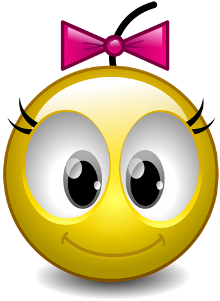 Домашнее задание.
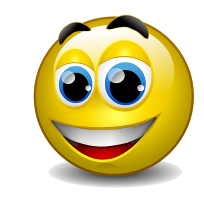 К СР-1
 по темам №1-6
Гр7  150 226 267 269 270
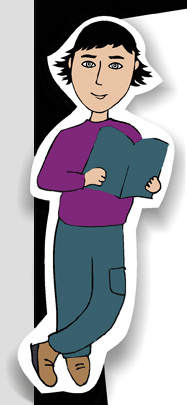 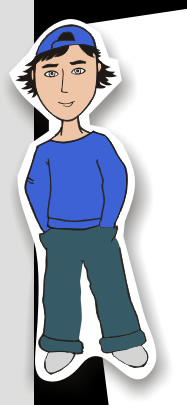 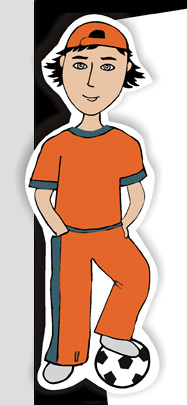 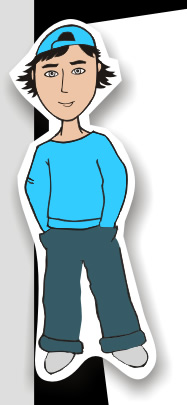 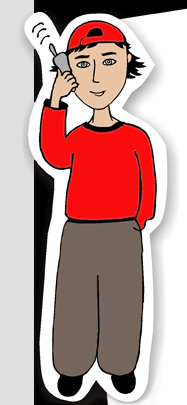 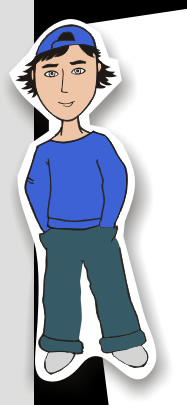 7. Определите скорость движения автомобиля.(рис. 4)
 Ответ запишите в м/с с точностью до целых.
9км/час×4=36км/час
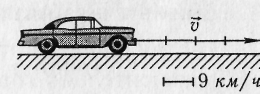 10 м/с
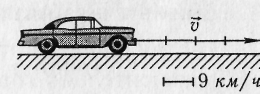 18км/час×4= 72 км/час
20 м/с
18 км/час
весы
m
m=79г

×
V
40 см3
10 см3
 =
7,9г/см3
V=
30 см3
таблицы….
корона….
утонуть трудно 
       (длр)
ртути
масса молекулы(m1)
воды

13,6 г/см3
1 г/см3
близость молекул (n)
кол-во в 1см3
концентрация(n)=
1000 шт/см3
ПЛОТНОСТЬ ()
лед    900
 вода  1000
 пар    0, 59
      
m1n
=
  
                     
4. Механические явления
Механическое явление – изменение положения тела в пространстве относительно другого тела, с течением времени.
Траектория – линия, вдоль которой двигается тело.
Путь   s [
] – длина траектории– расстояние, которое пройдет тело.
Равномерное движение – движение, при котором за любой равный промежуток времени,
тело совершает одинаковое перемещение.
- скорость – векторная физическая величина, характеризующая быстроту движения тела, численно равная перемещению тела в единицу времени.
- средняя скорость – векторная  физическая величина, характеризующая быстроту неравномерного движения, численно равная среднему перемещению тела в единицу времени.
Векторная величина – величина, имеющая направление.
5. Инерция, инертность. Масса
Инерция – явление равномерного движения при отсутствии внешних действий или при их компенсации.
Изменить скорость тела можно только при взаимодействии его с другим телом.
Инертность – свойство тела мешать изменению скорости.
[
] – масса – мера инертности тела,
6. Плотность
- плотность – скалярная физическая величина, характеризующая массу в единице объёма. Она зависит от массы одной молекулы и расстояния между молекулами.
Company Name
www.wondershare.com
Скалярная величина – величина, которая имеет направление.
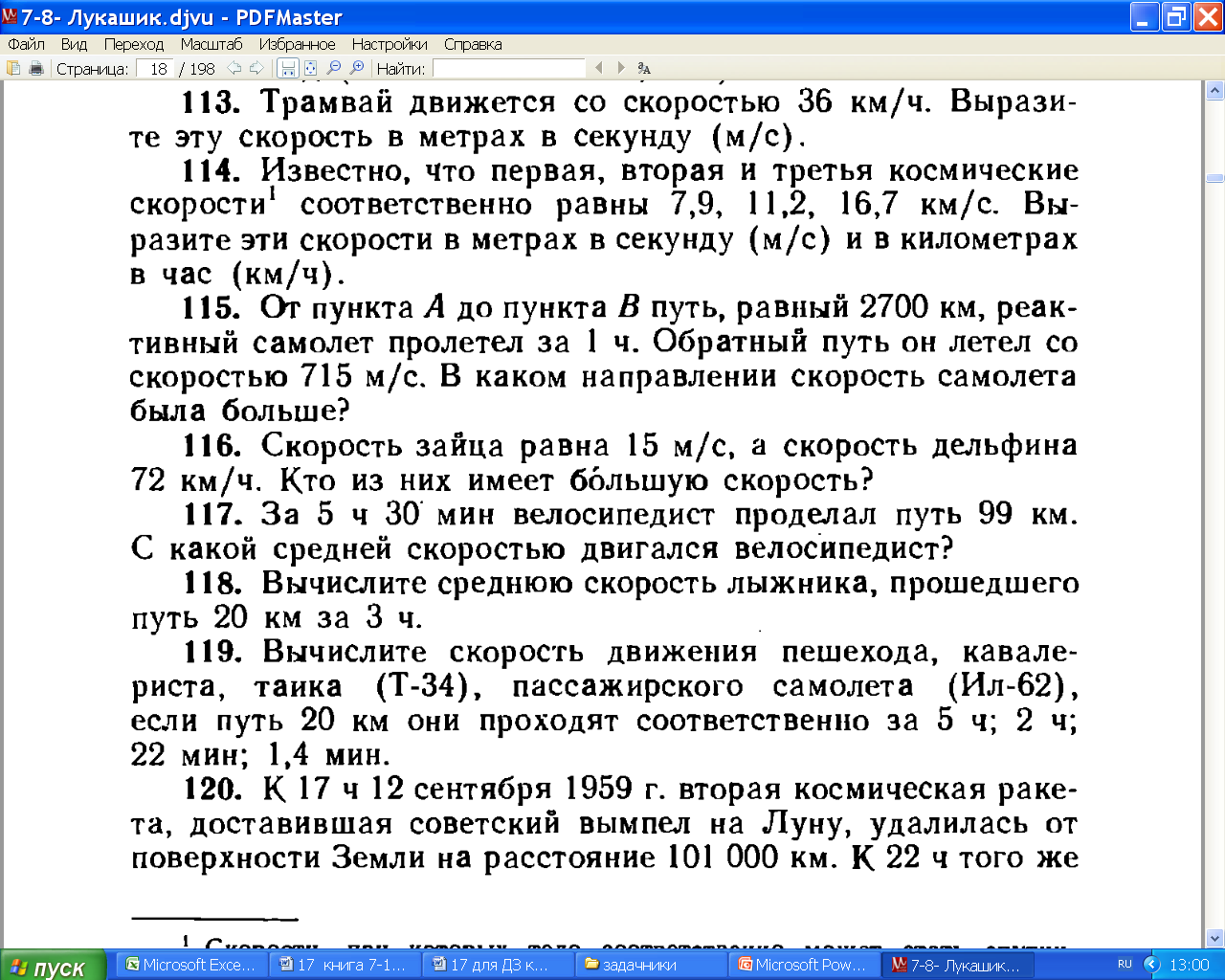